Languages of acts 2
Outpouring of the Holy Ghost
[Speaker Notes: NOTE:
To change the  image on this slide, select the picture and delete it. Then click the Pictures icon in the placeholder to insert your own image.]
1. Parthians
Language, Olden and Present
Parthians (Acts 2:10) 247 BC to 224 AD
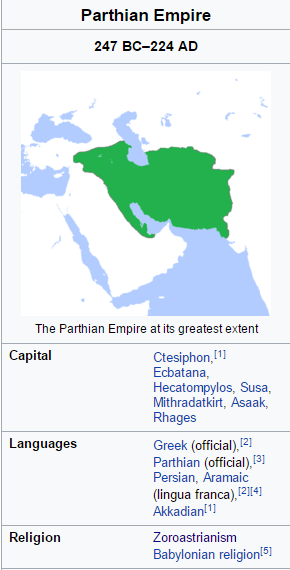 Turkmen – Official language of Turkmenistan (then Parthian)
Parthian Language script & Sound
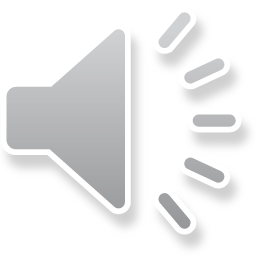 History Map of Parthia and Modern countries
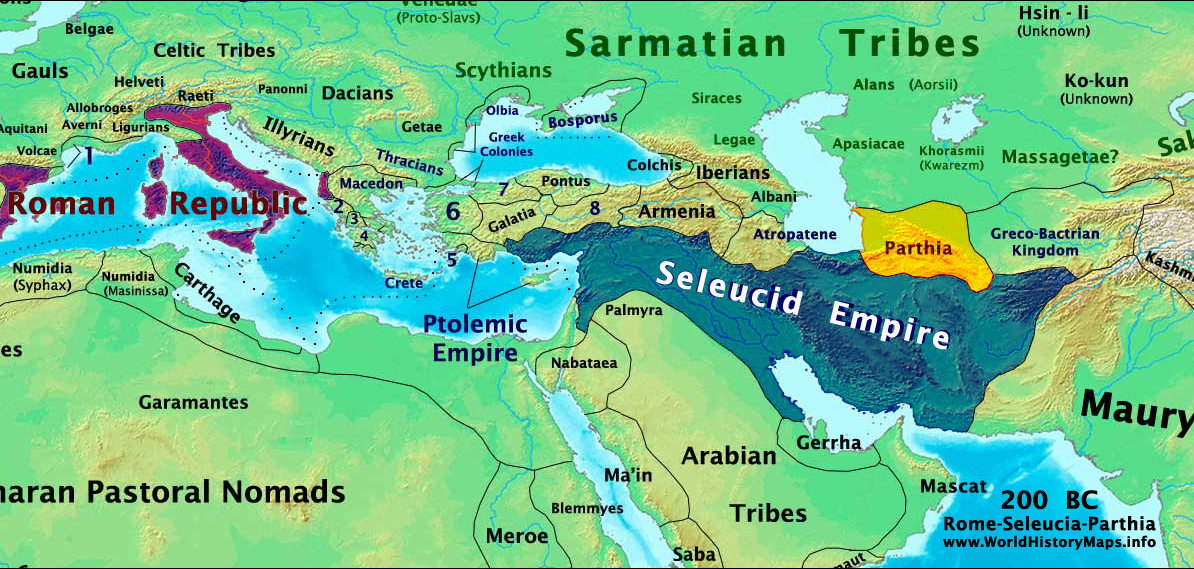 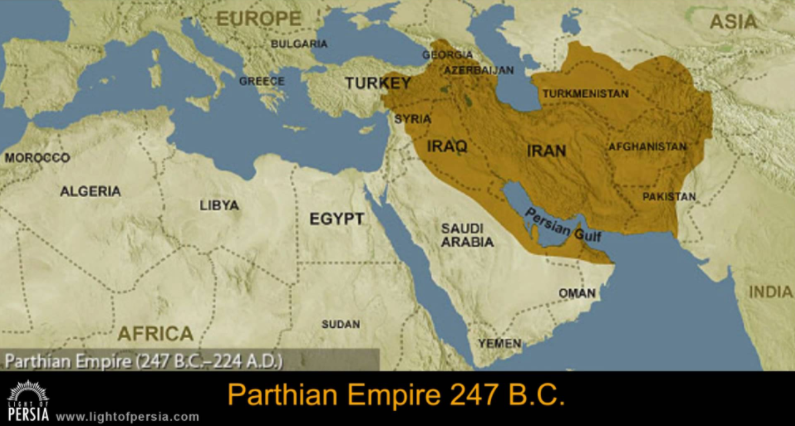 2. medians
Language, Olden and Present
Medians (Acts 2:10) 678 BC to 549 BC
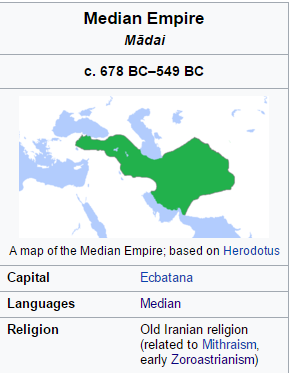 The Median language (also Medean or Medic) was the language of the Medes.[2] It is an Old Iranian language and classified as belonging to the Northwestern Iranian subfamily
Median Language script & Sound
No Scripts are found in history
Biblical History Map of Media
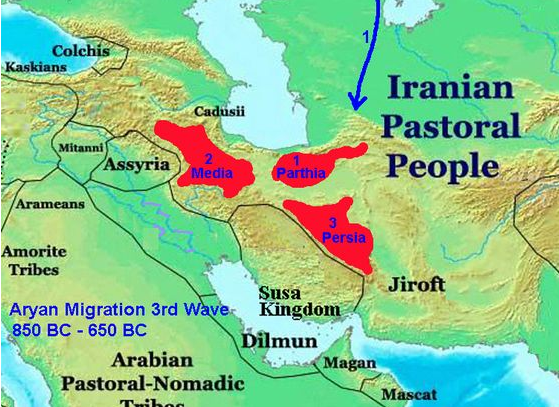 3. Elamites
Language, Olden and Present
Elamites (Acts 2:10) 2800 to 550 BC
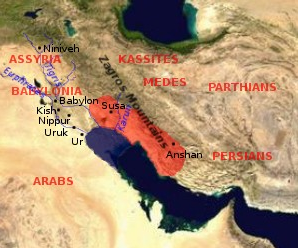 Elamite is an extinct language spoken by the ancient Elamites. Elamite was a language used in present-day south-western Iran from 2800 to 550 BC
Ancient Elam in the modern era
4. Mesopotamia
Language, Olden and Present
Mesopotamia (Acts 2:10) 2800 to 550 BC
[land] between rivers [Tigris–Euphrates river]
Aramic – script and sound (Lord’s prayer)
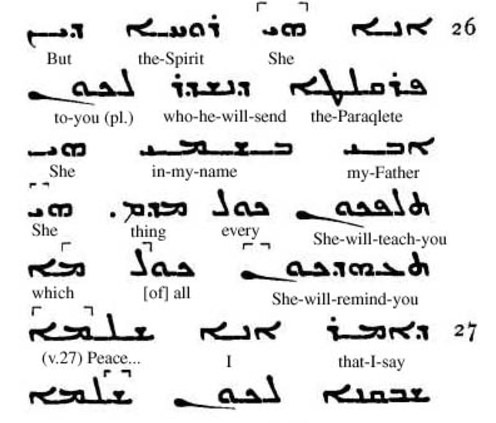 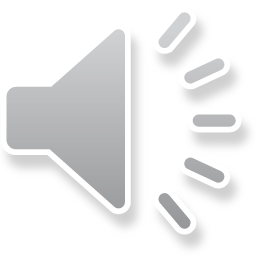 Mesopotamia in the modern era countries
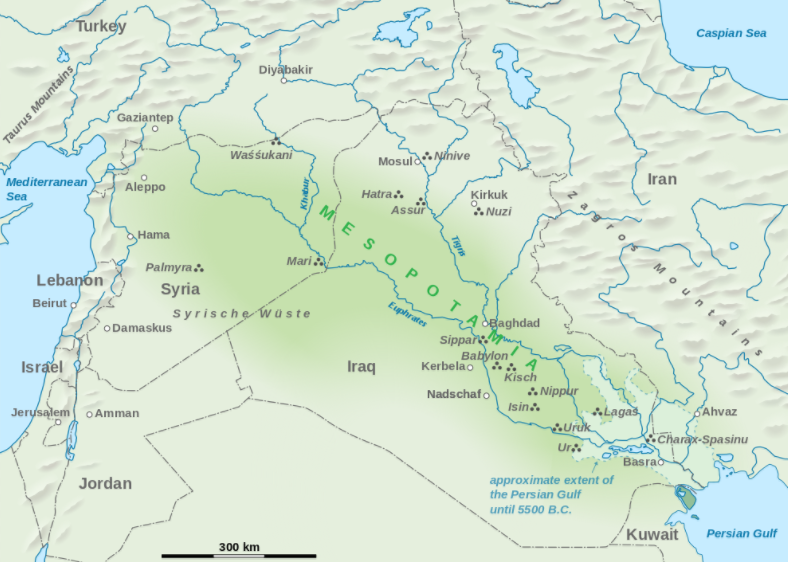 5. Judea
Language, Olden and Present
Judea (Acts 2:10) 934 until 586 BCE
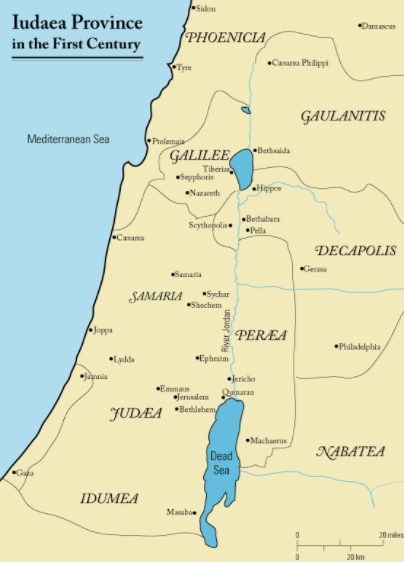 Aramic – script and sound (Lord’s prayer)
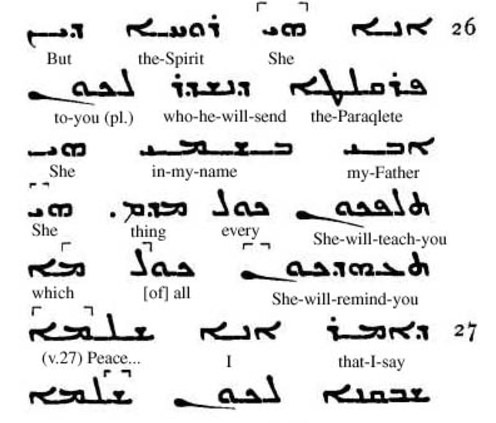 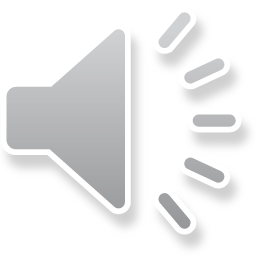 6. Capadoccia
Language, Olden and Present
Capadoccia (Acts 2:10) 934 until 586 BCE
Aramic – script and sound (Lord’s prayer)
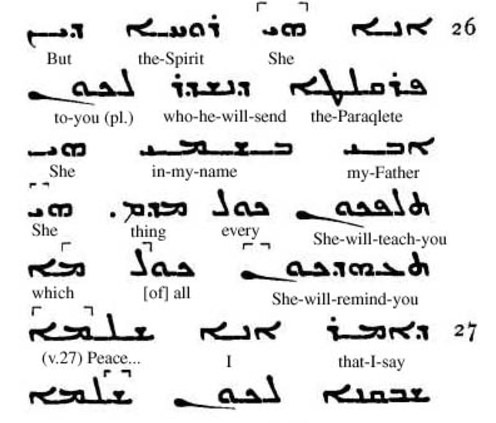 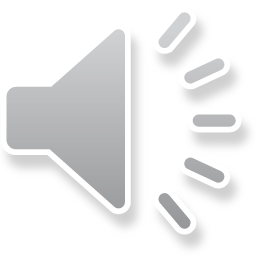 Old Cappadocia & Modern turkey
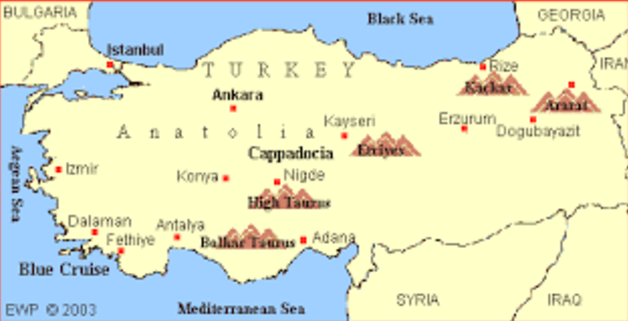 7. pontus
Language, Olden and Present
Pontus (Acts 2:10)
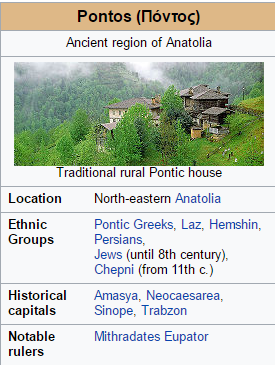 Greek – script and sound (Lord’s prayer)
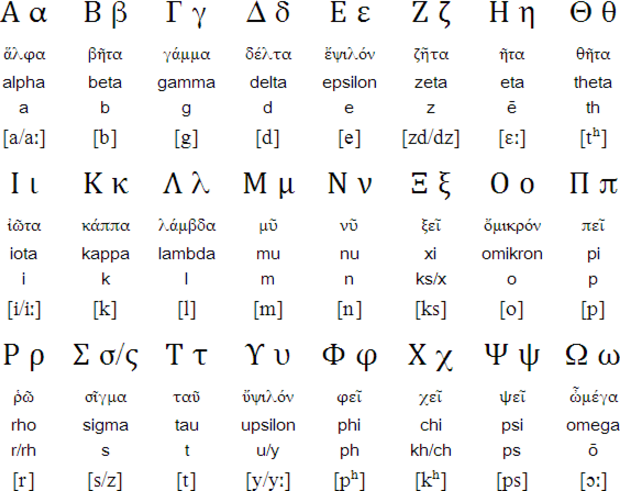 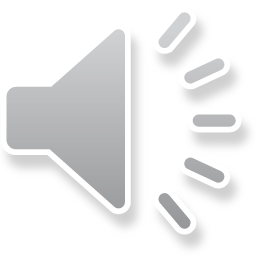 8. Asia
More than 2000 languages spoken in Asia
9. Pamphylia
Language, Olden and Present
Pamphylia (Acts 2:10)
Pamphylia was a former region in the south of Asia Minor, between Lycia and Cilicia, extending from the Mediterranean to Mount Taurus (modern-day Antalya province, Turkey)
10. Phrygia
Language, Olden and Present
Phrygia (Acts 2:10)
Pamphylia was a former region in the south of Asia Minor, between Lycia and Cilicia, extending from the Mediterranean to Mount Taurus (modern-day Antalya province, Turkey)
11. egypt
Language, Olden and Present
Egypt (Acts 2:10)
12. creyen, Libiya
Language, Olden and Present
Libya (Acts 2:11)
Libya is a country in the Maghreb region of North Africa, bordered by the Mediterranean Sea to the north, Egypt to the east, Sudan to the southeast, Chad and Niger to the south and Algeria and Tunisia to the west
13. Crete
Language, Olden and Present
Crete (Acts 2:11)
Crete is the largest and most populous of the Greek islands
14. Arabs
Language, Olden and Present
Arabs (Acts 2:11)
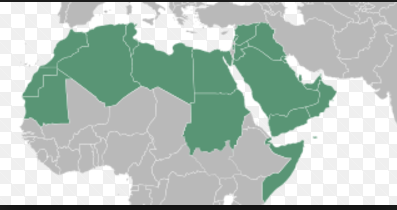 15. Rome
Language, Olden and Present
Arabs (Acts 2:11)
Modern world Map
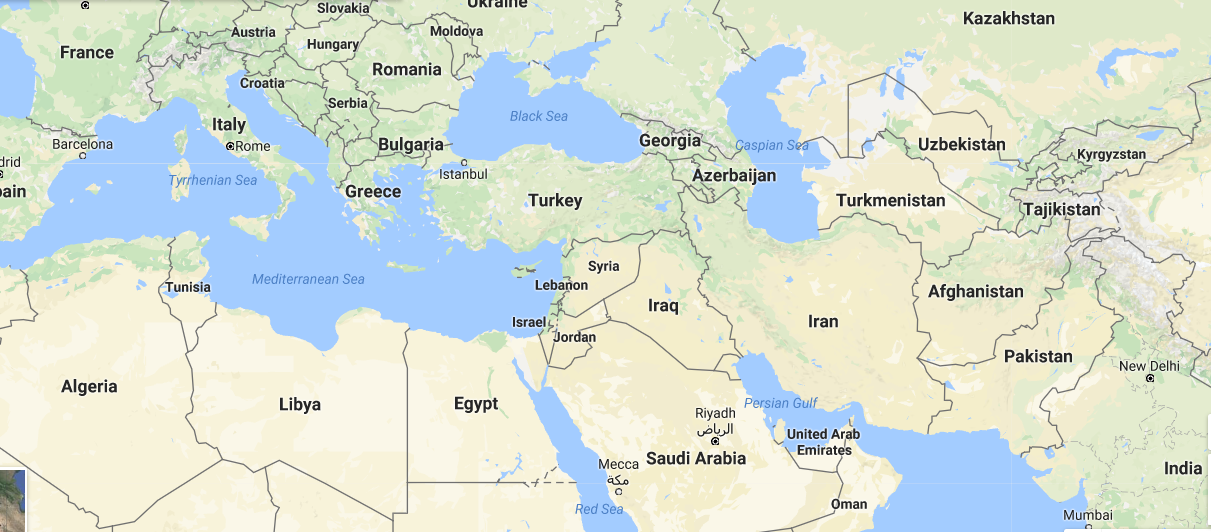 Rome
Pontus
Parthia
Phrygia
Cappadocia
Pamphylia
Medes
Crete
Mesapatomia
Libya
Judea
Elamites
Arabia